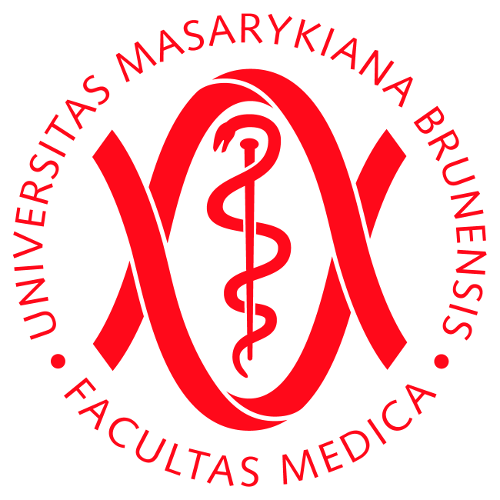 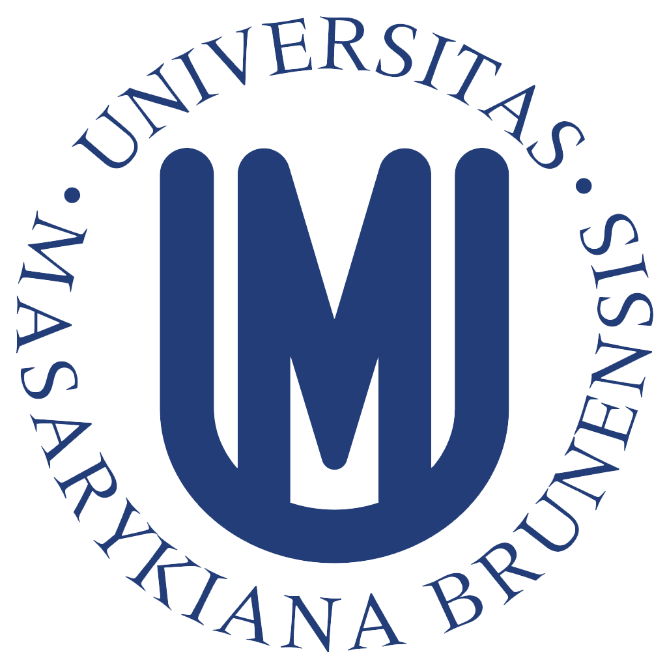 Neurooftalmologiepro studenty Lékařské fakulty MUposlední upgrade 4/2020
MUDr. Marek Michalec, Ph.D.
Oční klinika LF MU a FN Brno 
Přednosta: doc. MUDr. Oldřich Chrapek, Ph.D.
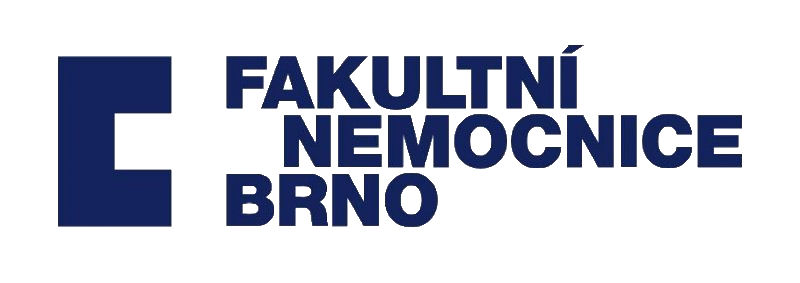 Obsah neurooftalmologie
Afekce zrakové dráhy
choroby a afekce zrakového nervu, chiasmatické léze, retrochiasmatické léze
typická manifestace poklesem CZO a defektem ZP
Poruchy okulomotorické rovnováhy
neurogenní či myogenní etiologie
typická manifestace binokulární diplopií a paralytickým strabismem
Poruchy zornicových reakcí
jakákoliv porucha v kterémkoliv úseku pupilomotorické dráhy
typická manifestace anizokorií nebo poruchou reakce zornic

Poznámka:  výše uvedené poruchy se mohou vzájemně různě kombinovat!
Neurooftalmologické vyšetření I.Anamnéza
zcela zásadní - správně odebraná anamnéza činí až polovinu diagnostického úspěchu!

Ptáme se na subjektivní příznaky:
otázky typu: kdy vznikli potíže / jak dlouho je vnímá, změna během dne ev. v čase (přechodné / progredující), přítomnost potíží na druhém oku, celkové ev. dosud známé choroby, léková anamnéza
obyčejně na ně upozorní sám pacient, protože z pohledu pacienta dominují, napr. pokles vidění, dvojité vidění
Pak si všímáme objektivní příznaky:
poruchy reakce zornice, poruchy hybnosti oka, ptóza víčka, červené oko
pacient sám si nemusí být vědomý všech potíží!
Neurooftalmologické vyšetření II.Oční vyšetření
stanovení zrakové ostrosti do dálky = centrální zraková ostrost (CZO), ev. vizus
naturální (bez korekce) i s korekcí, monokulárně i binokulárně
základní oční vyšetření
vyšetření předního segmentu (štěrbinová lampa) i zadního segmentu (oftalmoskopie nepřímá / fundusbiomikroskopie)
vyloučení možných příčin poklesu CZO (napr. zákaly a jízvy rohovky, katarakta, hemoftalmus, různé patologie sítnice)
vyšetření zorného pole (ZP) = perimetr
zcela zásadní vyšetření v neurooftalmologii
významné i při normální CZO (ergo i dobrá CZO nevylučuje poruchu ZP!!!)
Neurooftalmologické vyšetření III.Doplňková interdisciplinární vyšetření
interní
základní + speciální odběry (zejména při podezření na celkové choroby)
neurologické
k vyloučení centrální příčiny potíží (intrakraniální expanzivní léze, trombóza splavů, iktus)
k vyloučení jiné neurologické symptomatiky ev. došetření (napr. při podezření na roztroušenou sklerózu)
endokrinologické
vyloučení endokrinních vlyvů na vznik potíží (endokrinní orbitopatie při dysfunkci štítné žlázy)
vyloučení hyperfunkce hormonů hypofýzy (při podezření na chiasmatickou lézi)
Neurooftalmologické vyšetření IV.zobrazovací metody
Ultrazvuk (UZV)
Cílové struktury: oční bulbus, měkké tkáně orbity (včetně okohybných svalů)
Indikace: vyšetření očního bulbu z různých příčin, vyšetření orbity (spolehlivě pouze do její přední třetiny), především okohybné svaly
Výhody: rychlé, dostupné a levné vyšetření
Nevýhody: limitace stran pentrace vyšetření (hlouběji uložené tkáně - cca zadní polovina očnice - jsou zcela nedostupné vyšetření)


Rentgen (RTG)
Cílové struktury: kostěná orbita, paranasální dutiny
Indikace: vyloučení zjevných orbitálních fraktur, zvláště s dislokací fragmentů, vyloučení cizích intraorbitálních těles, vyloučení patologického obsahu paranasálních dutin
Výhody: rychlé, široce dostupné a levné vyšetření
Nevýhody: spolehlivě nevyloučí frakturu kostěné orbity bez dislokace (nutné CT), měkké tkáně očnice nezobrazí
Neurooftalmologické vyšetření IV.zobrazovací metody
Počítačová tomografie (CT)
Cílové struktury: mozek, orbita (měkké tkáně i kostěná část)
Indikace: vyloučení akutní mozkové ischemie, vyloučení zjevných intraorbitálních či intrakraniálních lézí
Výhody: relativné dobře dostupné vyšetření, velmi vhodné k definitivnímu vyloučení kostěných fraktur (tzv. kostní okno)
Nevýhody: řádově mnohem vyšší dávka ionizujícího žáření něž při RTG, nižší rozlišení jemných struktur a měkkých tkání

Magnetická rezonance (MR) 
Cílové struktury: mozek, měkké tkáně orbity – vše s významně lepší rozlišovací schopností a kontrastem něž CT
Indikace: vyloučení malých intraorbitálních i intrakraniálních lézí
Výhody: bez dávky ionizujícího záření, dobré zobrazení jemných struktur a měkkých tkání
Nevýhody: horší rozlišení kostěných struktur, kontraindikace vyšetření při přítomnosti starších kovových těles v těle pacienta
Zrakový nervcharakteristika, fyziologie
Charakteristika
2. hlavový nerv, párová struktura
vývojově je částí CNS (spolu s neuroretinou)
představuje přední část zrakové dráhy
Fyziologie
senzorický nerv
každý zrakový nerv = 1,2 milionů nervových vláken
80% nervových vláken vede senzorickou zrakovou informaci po její primárním zpracování v sítnici 
20% nervových vláken vede pupilomotorickou informaci (tzv. aferentní pupilomotorická dráha)
Zrakový nerv anatomie
Složení nervu
axony gangliových buněk (myelinizují po výstupu z lamina cribrosa)
neuroglie
obaly zrakového nervu = obaly CNS (pia mater, arachnoidea, dura mater)
Anatomické dělení
intraokulární
intraorbitální
intrakanalikulární
Intrakraniální
Cévní zásobení 
a. ciliaris posterior
a. oftalmica 
a. carotis interna
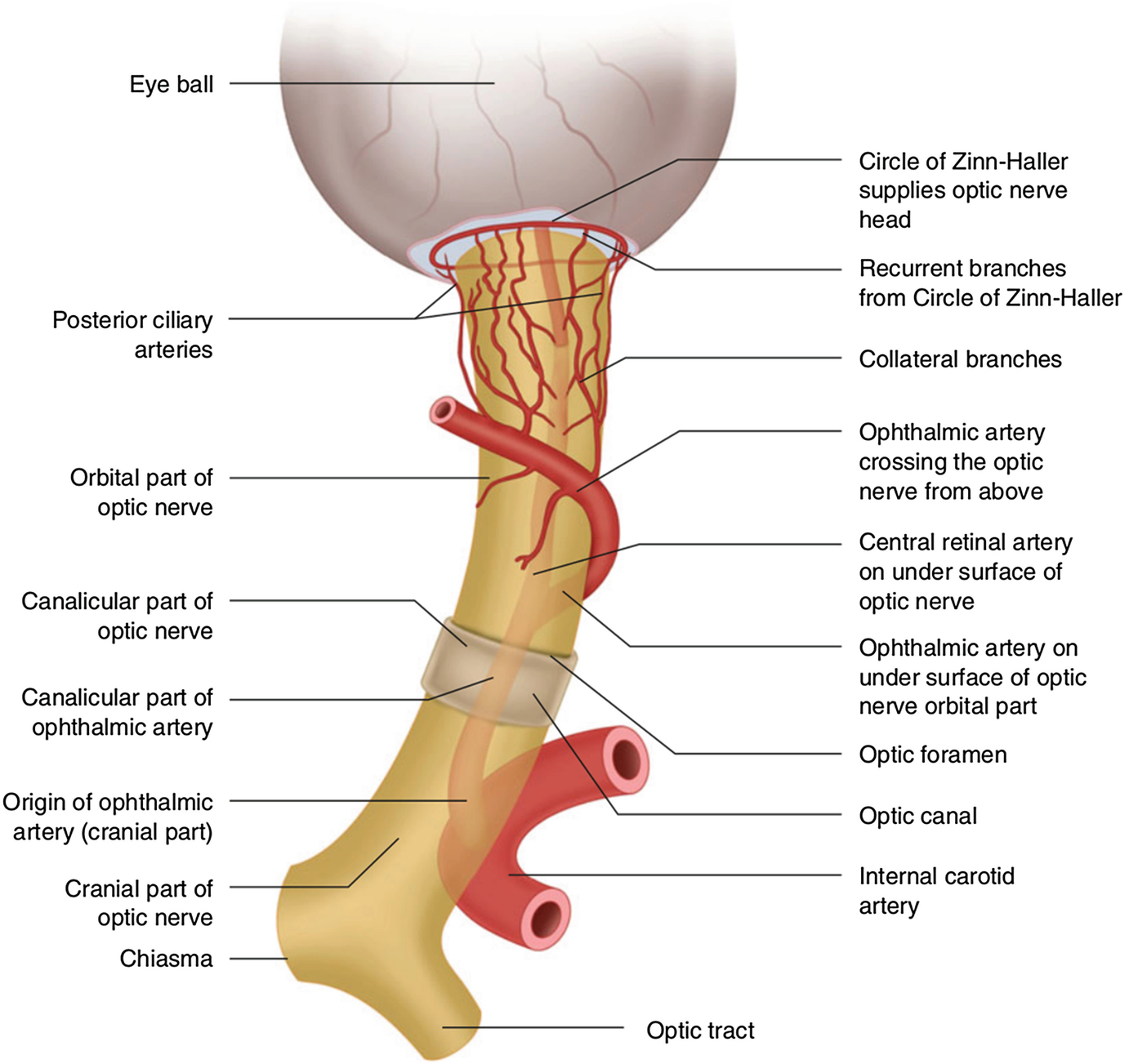 Afekce zrakového nervu:obecná charakteristika
Typické klinické projevy různých afekcí:
Pokles CZO – obecně nejvíce dominující projev,  typicky jednostranný (při jednostranné afekci), odpovídá rozsahu léze především těch nervových vláken zrakového nervu, které vedou informaci z centrální části sítnice (makuly)
Defekt ZP – odpovídá rozsahu a velikosti léze nervových vláken zrakového nervu obecně
Porucha barvocitu – měné dominující ale přítomný projev; získaná porucha, proto obecně nespecifická
Relativní aferentní pupilární defekt (RAPD)* – je typicky jednostranný, přítomný na straně afekce; způsobený postižením také aferentní pupilomotorické dráhy
* vysvětlení pojmu: pupilární defekt = abnormální reakce zornice postiženého oka; aferentní = léze vzestupné, tedy aferentní části pupilomotorické dráhy - zrakový nerv je její součástí; relativní = abnormální reakce zornice je v kontrastu s normální reakcí zornice nepostiženého oka
Patologie zrakového nervurozdělení
1) Vrozené anomálie
hypoplasie, kolobom, Morning glory syndrom, tilted disc, fibrae medullares, drúzy
2) Zánětlivé afekce - neuritidy
demyelinizační, infekční, parainfekční, paraneoplastické
3) Nezánětlivé afekce - neuropatie
ischemické, toxické, nutritivní neuropatie 
4) Bilaterální edém papily, městnavá papila
Tzv. centrální etiologie – při elevaci nitrolebního tlaku
Edém terče zrakového nervu
Obecní charakteristika
jedná se pouze o klinický příznak!!! (tzn. obraz edému může být přítomný u různých příčin)
edém je dobře patrný oftalmoskopicky (tzn. vyšetření očního pozadí je klíčové a nezbytné)
Etiopatogeneze
blokáda axoplasmatického toku v axonech gangliových buňek před lamina cribrosa
Etiologie
elevace nitrolebního tlaku (příčina lokalizována retrobulbárně: tumor, intrakraniální hypertenze)
anebo
afekce zrakového nervu (zánět = neuritida, ischemie = ischemická neuropatie)
anebo
systémové změny (dekompenzovaná systémová hypertenze, diabetes, hypoxie...)
Edém terče zrakového nervuklinický obraz
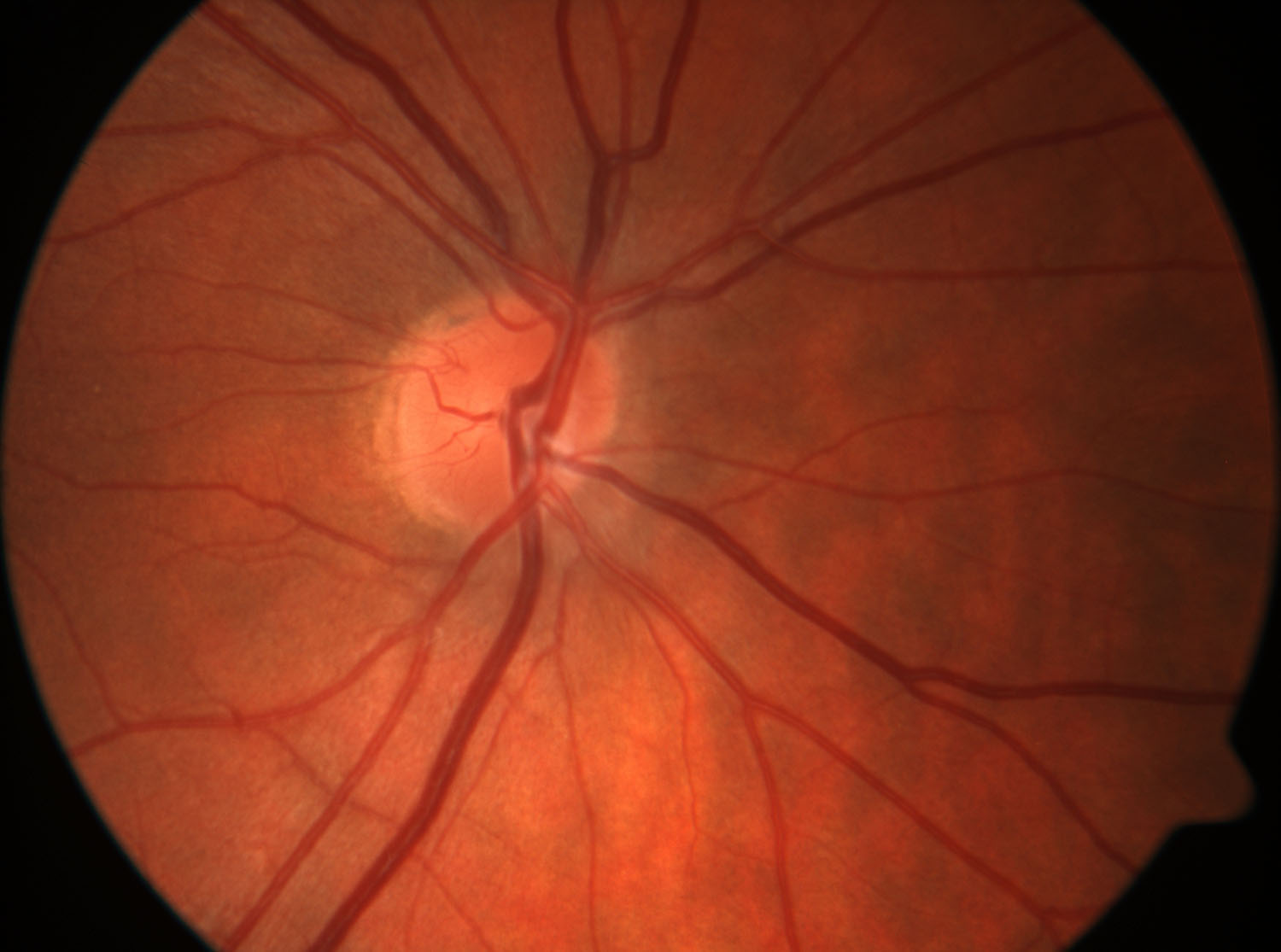 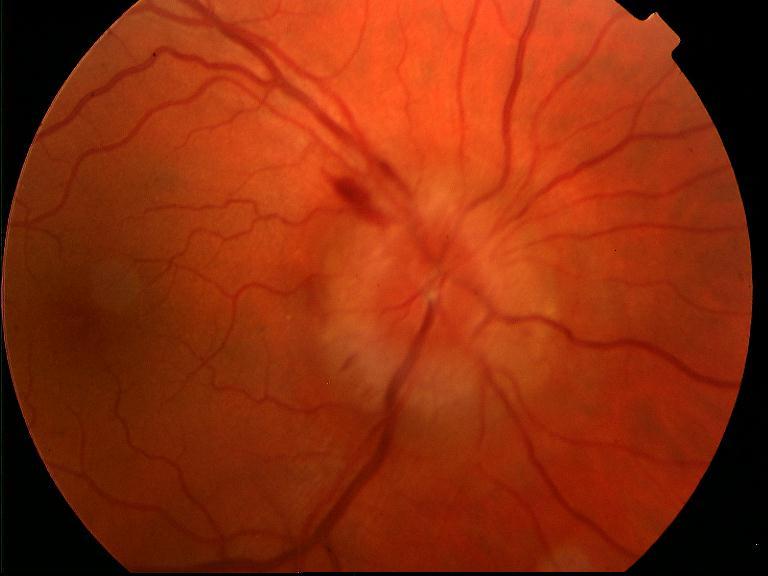 smazání okrajů terče
vyplnění fyziologické exkavace
edém vrstvy nervových vláken
hyperemie papily
dilatace (a tortuozita) cév
hemoragie a vatovitá ložiska
Fyziologický vzhled terče
Edém terče
Edém terče zrakového nervu
Klinický obraz v čase
edém terče je dynamicky se vyvíjející stav
závisí od vyvolávající příčiny, délky její trvání a případné následné léčby







Příklad: sledování vývoje edému terče při intrakraniální hypertenzi, léčeno konzervativně acetazolamidem. V čase je patrné snížení otoku co do rozsahu (horní série snímků) i výšky (dolní série snímků). Teplejší barvy znamenají  rozsah edému - edém vrstvy nervových vláken (tzv. RNFL).
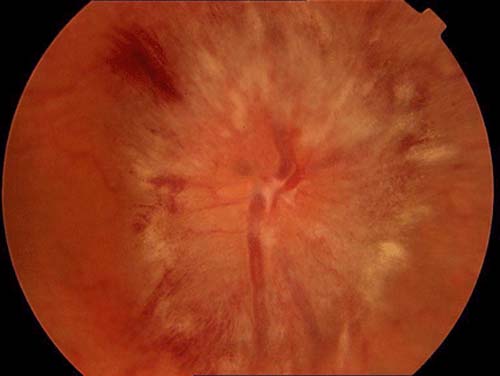 Městnavá papila
Etiologie
zvýšení intrakraniálního tlaku a následně jeho šíření podél pochev ZN 
75% případů - nitrolební nádor!!! (zejména v oblasti chiasmatu či frontálním laloku)
zbytek případů – pseudotumor cerebri, meningitida, AV malformace, trombózy splavů 
Klinický obraz
subjektivní příznaky: 
vteřinové výpadky vidění (tzv. obnubilace)
tenzní bolesti hlavy (horší vleže)
objektivní příznaky: 
bilaterální edém terče ZN
rozšíření slepé skvrny (tzv. Mariottův bod) – patrné na vyšetření perimetru
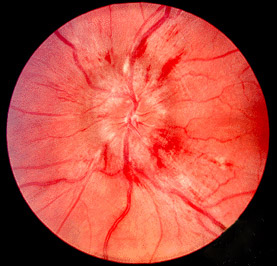 Neuritida zrakového nervu (optická neuritida, ON)
Klinický obraz
subjektivní příznaky
typicky jednostranná afekce
poměrně rychlý nástup (řádově hodiny)
pokles zrakové ostrosti (různě velký)
retrobulbární bolest – patognomický znak !!! – akcentace bolesti při pohybu oka
porucha barvocitu
defekt zorného pole - nespecifický
objektivní příznaky
edém terče zrakového nervu

Příčiny
demyelinizační – nejčastější 
infekční / parainfekční (borelióza, syfilis, TBC, sarkoidóza, vaskulitidy...), postvakcinanční
paraneoplastická – vzácně
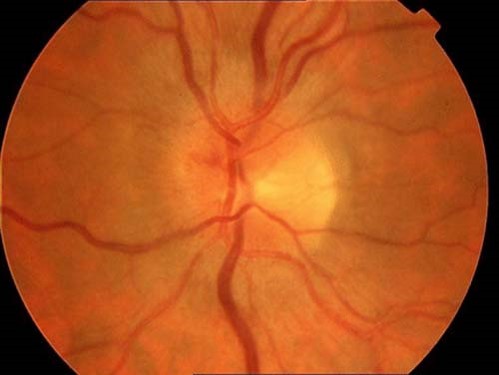 Neuritida zrakového nervu demyelinizačního typu
Klinické typy
1) intraokulární – s edémem terče ZN a často bez retrobulbární bolesti 
2) retrobulbární – častější, bez edému terče ZN a a s typickou retrobulbární bolestí
Epidemiologie
produktivní věk (20-40 let)
ženy/muži: 2-3/1
asociace se sclerosis multiplex (SM) 
u 20% případů – ON jako první příznak SM (tzv. klinicky izolovaný syndrom = 1. klinický příznak onemočnění)
u 50% pacientů s SM - manifestace ON v čase
Prognóza
obvykle dobrá 
úprava zrakových funkcí - úplná nebo částečná, zřídka bez zlepšení*
bez léčby - pomalejší spontánní úprava
po podání intravenózních kortikoidů (zlatý standard léčby) - obecně rychlá úprava
při atace ON dojde ke (různě velkému) zničení části nervových vláken – tzv. postneuritická atrofie
častá tendence k recidivám!!! (časem na již postiženém oku ev. nově na zatím nepostiženém druhém oku)
* Pozn.: i po úpravě vizu k původním hodnotám pac. často udávají změnu kvality vjemu (napr. bílou barvu může pac. vnímat s odstínem do modra či šeda a pod. – vjem kontrastuje ve srovnání s druhým okem)
Neuritida zrakového nervu  diagnostika
VEP (zrakové evokované potenciály)
elektrofyziologické vyšetření k testování funkce přední části zrakové dráhy 
téměř 100% úspěšné vyšetření stran záchytu optických neuritid
v záznamu vyšetření se hodnotí vlna P100:
Latence - pozice vlny v čase, typicky kolem 100ms (proto číslovka 100 v její názvu) - u optických neuritid demyelinizačního typu je jejich latence významně prodloužena (kolem 130ms a více) – objektivní znak ON
Amplituda - výška vlny, u normálně vidoucích očí by měla být přibližně stejná (stranově symetrická) – u ON může být na postiženém oku snížená
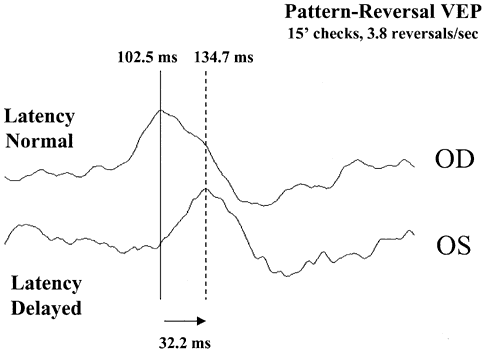 prodloužení latence P100
Neuritida zrakového nervu  diagnostika
Optická koherenční tomografie
moderní vyšetřovací metoda na principu „in vivo“ histologie biologických tkání, především sítnice 
mnoho vyšetřovacích modalit, pro zrakový nerv je důležitá analýza tloušťky nervových vláken sítnice, tzv. RNFL (retinal nerve fiber layer)
RNFL (vrstva nervových vláken) – liší se dle polohy
Cirkulární sken 
k analýze změn RNFL
jednotlivé vrstvy sítnice
Tloušťka RNFL v jednotlivých částech skenu není stejná 
(zde její tloušťka černou čárou v konfrontaci s normativní databázou)
Kvalitativní analýza tloušťky RNFL 
v jednotlivých částech skenu ve srovnání s normativní databázou
Neuritida zrakového nervu  diagnostika
Optická koherenční tomografie
doplňkové vyšetření u pacientů s SM
neodhalí včasnou fázi onemocnění, ale ukáže dynamiku změn RNFL v čase
pokles tloušťky RNFL oproti normě je objektivním průkazem postneuritické atrofie zrakového nervu
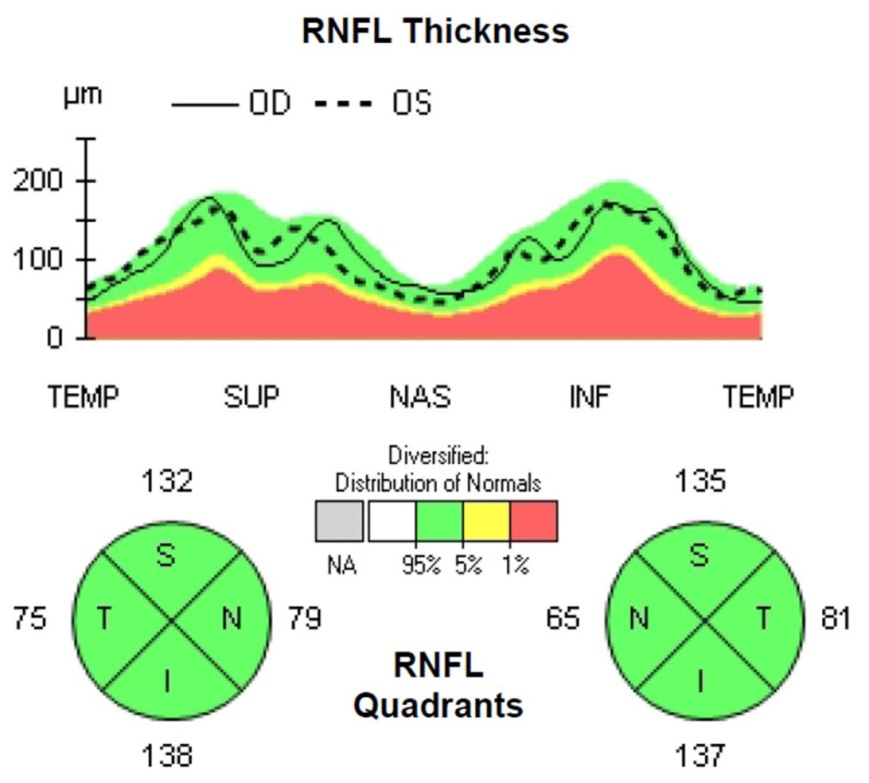 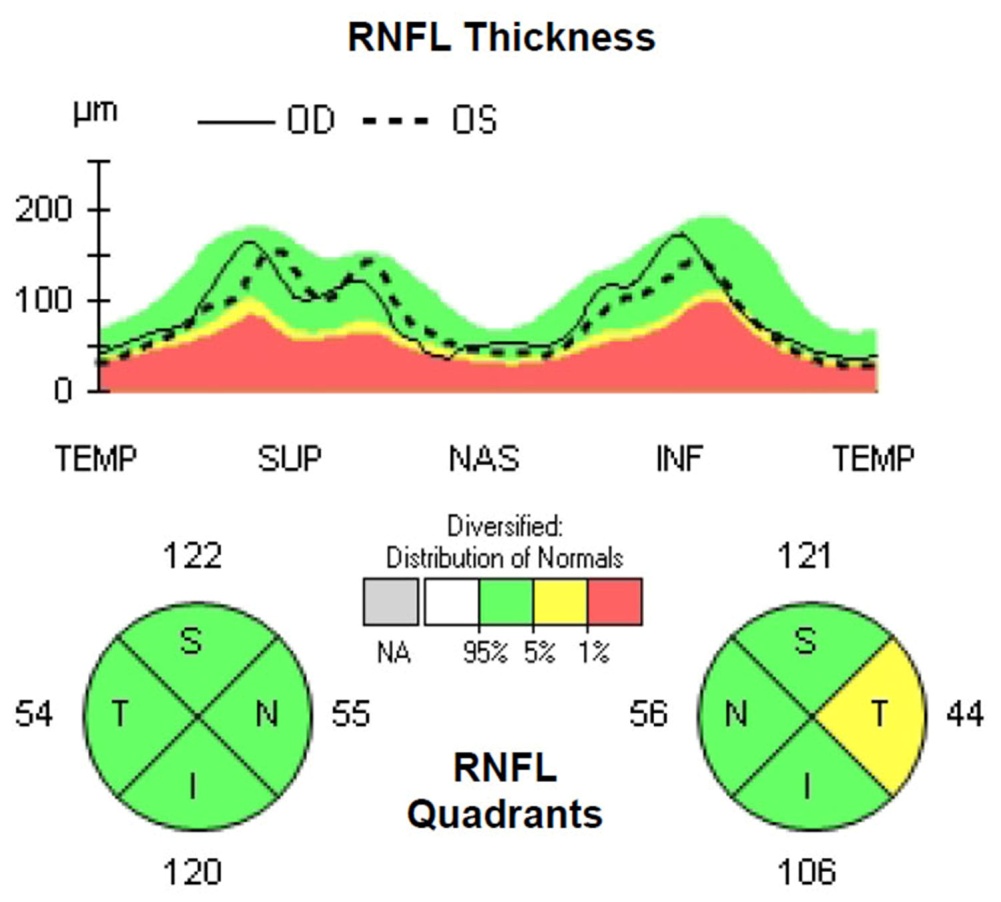 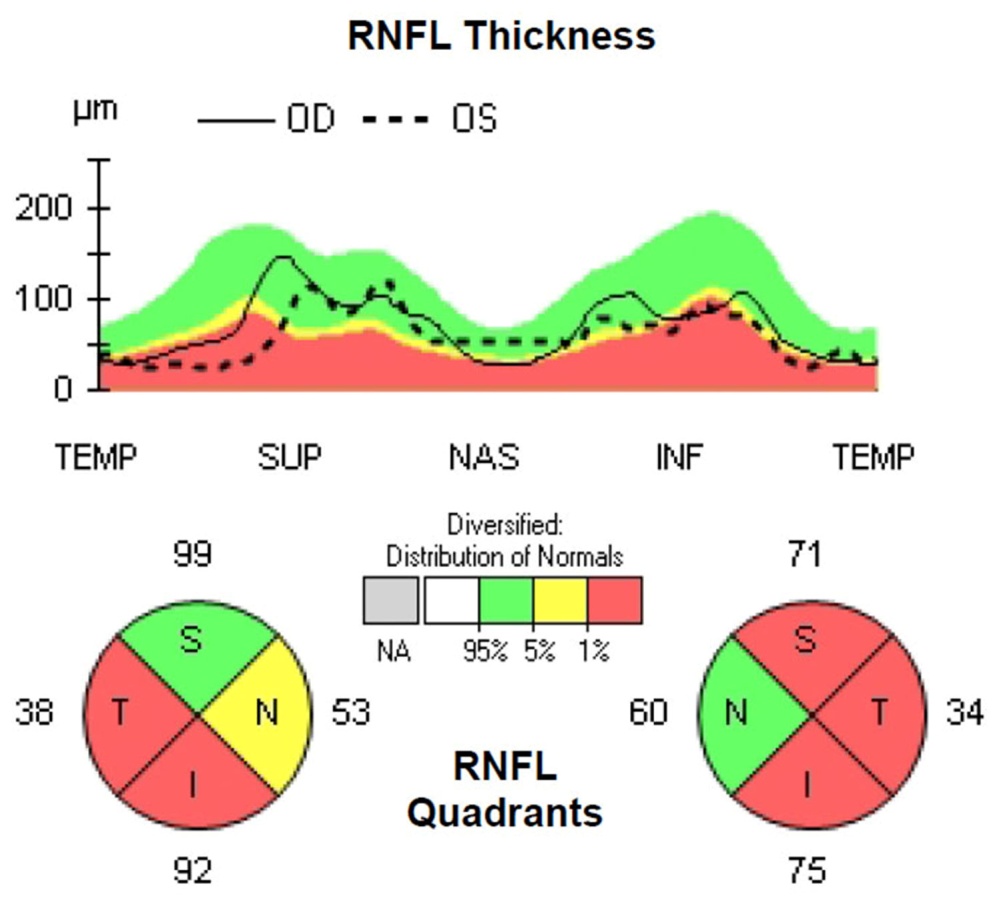 Sclerosis multiplex
stav po oboustranných optických neuritidách
Fyziologický nález
zdravý pacient
stav po optické neuritidě levého oka
(klinicky izolovaný syndróm)
Neuritida zrakového nervudiagnostika
Magnetická rezonance
nevyhnutná k definitivnímu stanovení diagnózy SM
nález ložisek demyelinizace v CNS = demyelinizační plaky
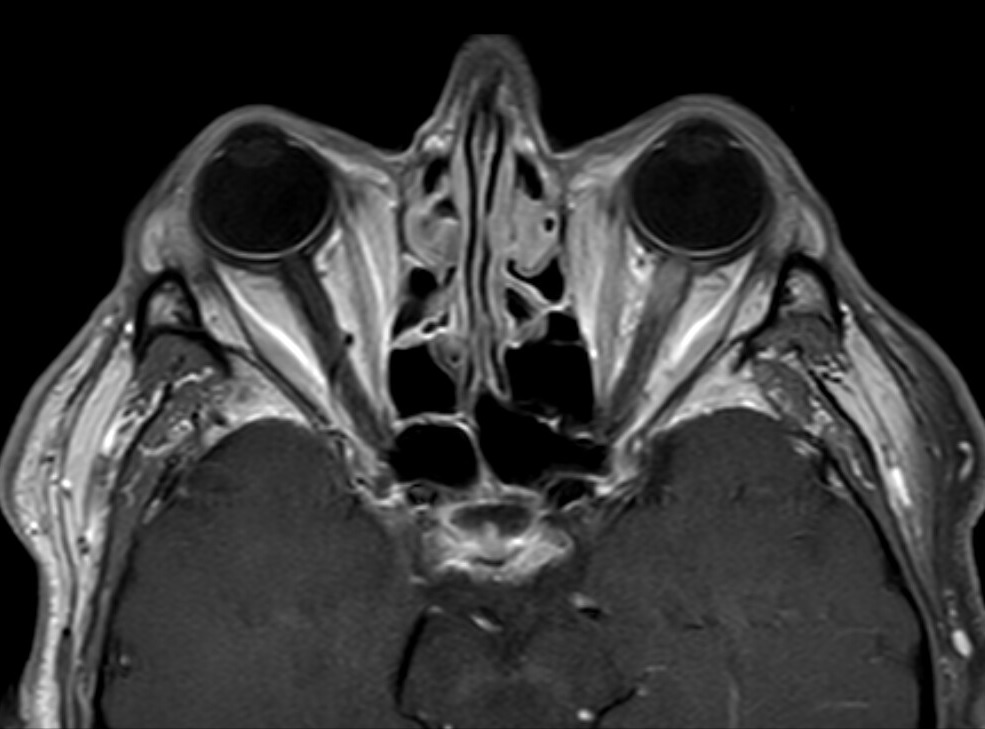 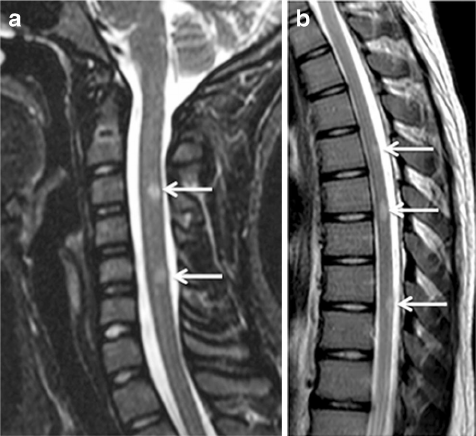 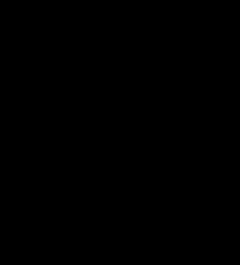 optická neuritida
Demyelinizace v páteři
Demyelinizace na mozku v čase
Přední ischemická neuropatie optiku
Charakteristika
nejčastější afekce zrakového nervu v postproduktivním věku
Etiologie
porucha perfuze aa. ciliares breves 
Epidemiologie
typicky pacienti nad 50 let
Klinický obraz
subjektivní příznaky:
porucha CZO  - náhlé, nebolestivé (světlocit až téměř norm. hodnoty)
poruchy ZP – altitudinální skotom (horní/dolní heminanopsie)
objektivní příznaky:
jednostranný bledý edém terče ZN
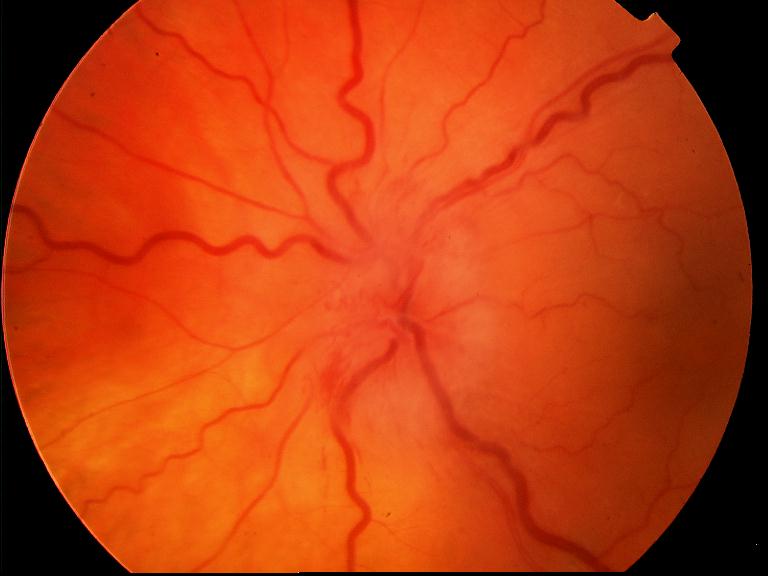 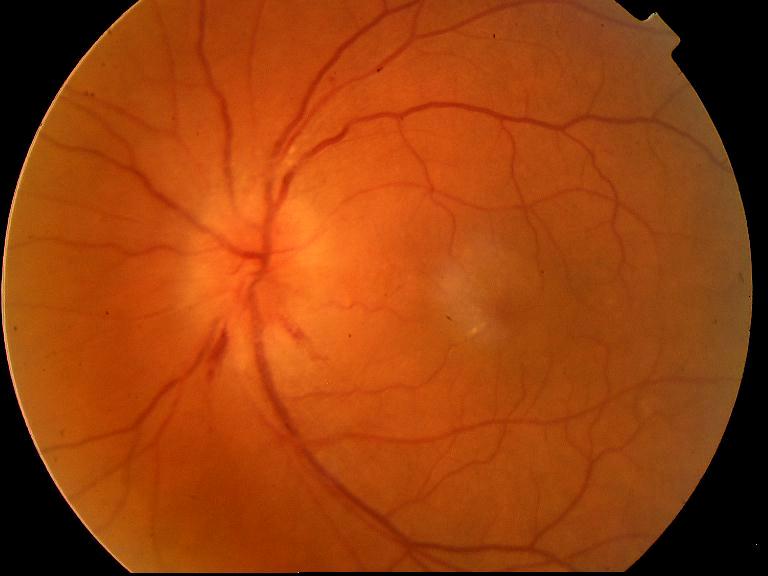 Přední ischemická neuropatie optiku
1) Arteritická forma 
10 – 15 % případů všech případů AION
Rizikové faktory 
asociace se systémovou vaskulitidou (gigantocelulární arteritida = Hortonova nemoc)
věk – nad 60 let
pohlaví – častější u žen
Diagnostika
klinický obraz (úbytek na váhe, kachexie, bolest hlavy, subj. nepříjemné pocity při žvýkání – tzv. klaudikace, nebo pocit napětí při česání vlasů), 
sedimentace (FW) – velmi vysoká (typicky nad 100), biopsie temporální artérie
Léčba
nutno začít léčit co nejdřívě pro vysoké riziko postižení druhého oka (řádově dny, týdny)
vysoké dávky kortikoidů i.v., pokračující p.o. terapie
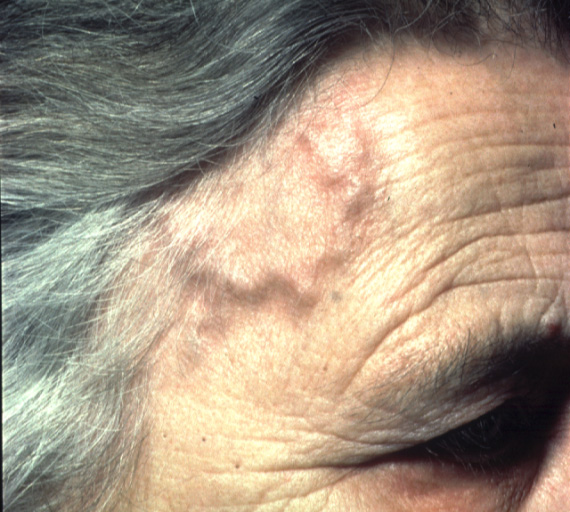 a. temporalis
Přední ischemická neuropatie optiku
2) Nearteritická forma 
85 – 90 % všech případů AION
Rizikové faktory
věk – nad 50 let věku
systémové choroby (HT, DM, cholesterol, kouření, systémová hypotenze, metabolický syndrom)
oční predispozice - hypermetropie, přítomnost tzv. drúz terče zrakového nervu
Léčba 
není dostupná (poškození axonů vede k atrofii zrakového nervu, postižení zrakových funkcí je tedy nezvratné) 
nutná dobrá kompenzace interních nemocí
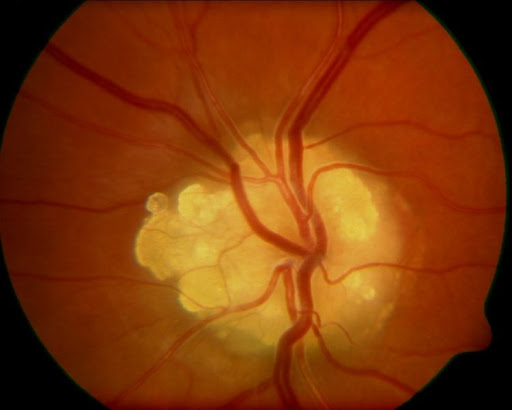 Drúzy zrakového nervu
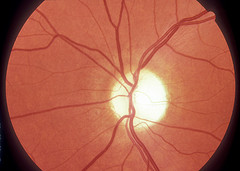 Atrofie zrakového nervu
nevratná ztráta axonů jako následek poškození zrakového nervu
Etiologie
Primární – následkem traumatu, přímým tlakem tumoru na zrakový nerv
Sekundární – afekce zrakového nervu (ischemie – postischemická, zánět - postneuritická)
Glaukomová  - výsledek glaukomových změn

Klinický obraz
nablednutí terče / křídové bílý terč
redukce počtu menších cév
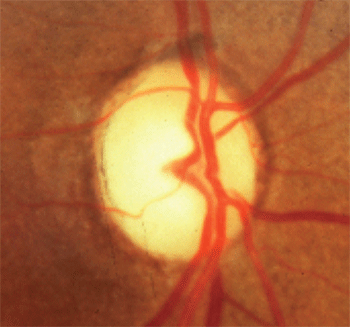 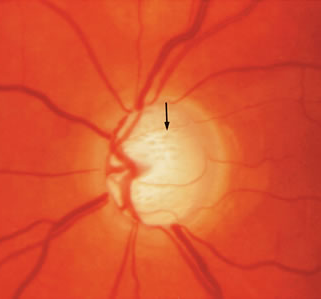 Anatomie zrakové dráhy
fotoreceptor (tyčinka, čípek)
bipolární buňka (1. neuron)
Retina
gangliová buňka (2. neuron)
Nervus opticus
Chiasma opticum
axon gangliové buňky
Tractus opticus
magno-, parvo-, koniocelulární buňky (3. neuron)
Corpus geniculatum laterale
(primární podkůrové zrakové centrum)
Radiatio optica
(parietální a temporální lalok)
tractus geniculocalcarinus
Brodman area 17
(primární zraková kůra, okcipitální lalok)
fissura calcarina
Anatomie zrakové dráhy – důležité klinické poznámky
zorné pole
Čočka otáčí obraz, proto:
temporální část sítnice zpracovává podněty z nasální části ZP
nasální část sítnice zpracovává podněty z temporální části ZP

Částečné křížení nervových vláken v chiasmatu:
nervová vlákna jdoucí z temporální části sítnice se nekříží a pokračují na stejnou stranu CNS
nervová vlákna jdoucí z nasální části sítnice se kříží a pokračují tak na opačnou stranu CNS

Stranová lateralizace zrakové informace ve zrakové kůře:
pravá hemisféra zpracovává podněty z levé části ZP obou očí
levá hemisféra zpracovává podněty z pravé části ZP obou očí
Léze zrakové dráhy a defekty zorného pole
Léze zrakového nervu 
monokulární defekty ZP
Léze chiasmatu
nejčastěji bilaterální heteronymní defekty ZP 
Traktové léze
bilaterální (inkongruentní) homonymní defekty ZP
Genikulátové léze 
bilaterální léze podél horizontální středové čáry
Léze tractus geniculocalcarinus 
bilaterální více kongruentní* defekty ZP

* Pozn.: kongruence - bilaterální zhoda defektů ZP stran symetrie, zvyšuje se směrem ke zrakové kůře
1
2
2
1
3
kongruence
3
4
4
5
5
6
6
7
7
Chiasma opticumklinická anatomie
1
jednostranná (pravostranná) anopsie
Příčiny:
orbitální afekce (tumor, zánět, úraz), 
kanalikulární menigeom
1
5
levý 
zrakový nerv
junkčný skotom
(léze Willbrandtova kolénka)
5
2
2
Příčiny:
periselární meningeom
6
jednostranná (pravostranná) nasální hemianopsie
4
levý 
optický trakt
Příčiny:
útlaková léze (aneuryzma a. carotis)
6
3
bilaterální anopsie
(kompletní slepota)
4
3
levostranná homonymní hemianopsie
Příčiny:
krvácení do chiasmatu
střelní poranění
totální útlaková léze chiasmatu
bitemporální hemianopsie
(heteronymní)
Příčiny:
útlakové léze (tumor) 
ischemie
Příčiny:
útlaková léze (adenom hypofýzy)
Chiasmatický syndrom
Charakteristika
afekce zrakové dráhy v oblasti chiasmatu
obecně oboustranné postižení (porucha zorného pole i porucha zrakové ostrosti)
poměrně typické poruchy zorného pole – významné využití v diagnostice lézí
Příčiny 
útlakové léze - nejčastější (kompresivní nebo expanzivní léze vycházející z ostatních okolních struktur)
adenomy hypofýzy
kraniofaryngeomy
meningeomy
aneuryzmy
demyelinizační léze – afekce při SM
nádory – gliom chiasmatu
nepřímá poranění – vzácné, po uzavřených poraněních hlavy (autonehody apod.)
Bitemporální hemianopsie jako klinický příznak
Charakteristika
defekt temporálních polovin ZP obou očí
může být inkompletní a asymetrický
nejvíce typická a nejčastější porucha perimetru při afekci chiasmatu
defekt ZP vždy respektuje vertikální meridián (skotom neprostupuje do nasální  části ZP)
svědčí pro afekci predominantně křížících se nervových vláken (to lokalizuje lézi zrakové dráhy přímo do oblasti chiasmatu)
spolu s defektem perimetru bývá pokles zrakové ostrosti, zpravidla asymetrický (z důvodu nerovnoměrného útlaku nervových vláken)
Příčiny 
Adenom hypofýzy – daleko nejčastější
Kraniofaryngeom – vzácná
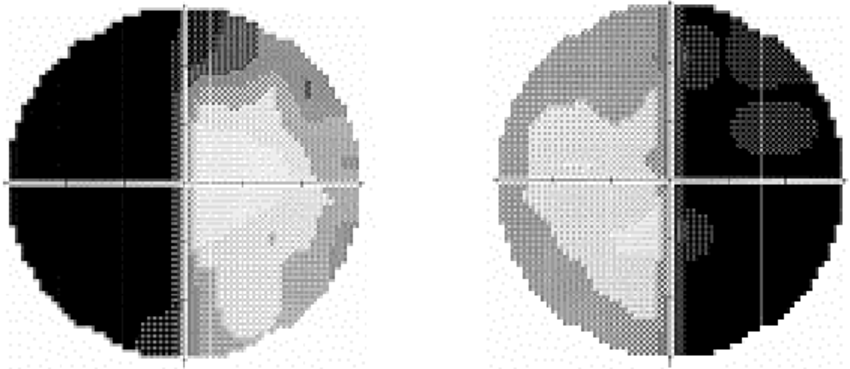 Bitemporální hemianopsieAdenóm hypofýzy
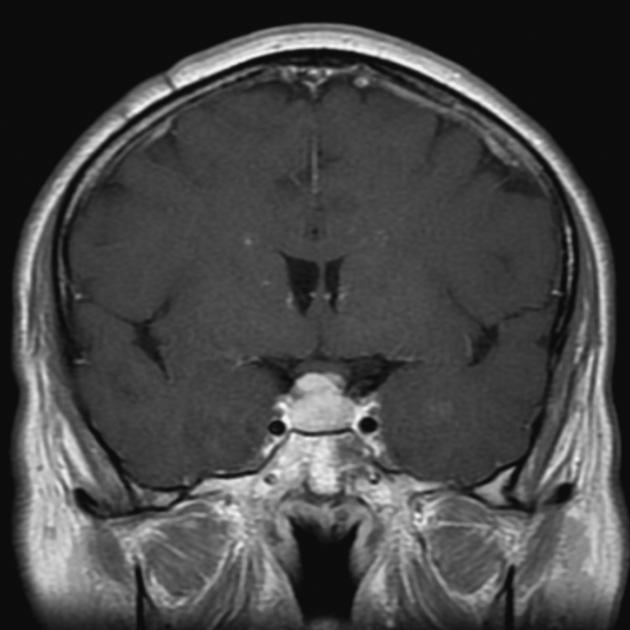 Vývoj
útlak křížících se nervových vláken, tedy vedoucích z nazální části sítnice, tzn. výpadek bude v temporální části ZP 
útlak primárně dolních vláken (útlak chiasmatu zdola), tedy vedoucích z dolní části sítnice, tzn. výpadek bude primárně v horní části ZP
Perimetrický nález
manifestace nejdřívě horní bitemporální kvadrantanopsií
v dalším průběhu růstu se útlak přesouvá i na horní nervová vlákna (dolní část ZP) a vzniká kompletní bitemporální hemianopsie
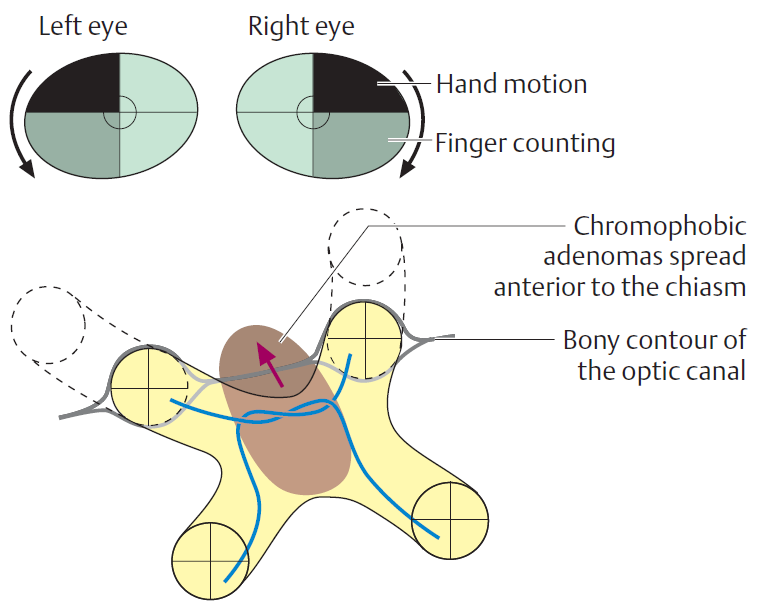 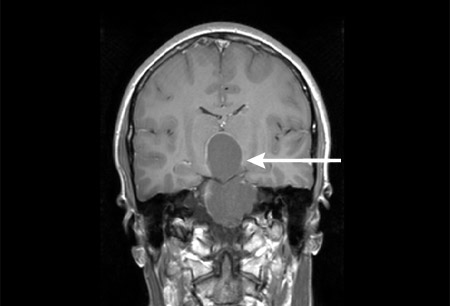 Bitemporální hemianopsieKraniofaryngeom
Vývoj
útlak křížících se nervových vláken, tedy vedoucích z nazální části sítnice, tzn. výpadek bude v temporální části ZP 
útlak primárně horních vláken (útlak chiasmatu zhora), tedy vedoucích z horní části sítnice, tzn. výpadek bude primárně v dolní části ZP
Perimetrický nález
manifestace nejdřívě dolní bitemporální kvadrantanopsií
v dalším průběhu růstu se útlak přesouvá i na dolní nervová vlákna (horní část ZP) a vzniká kompletní bitemporální hemianopsie
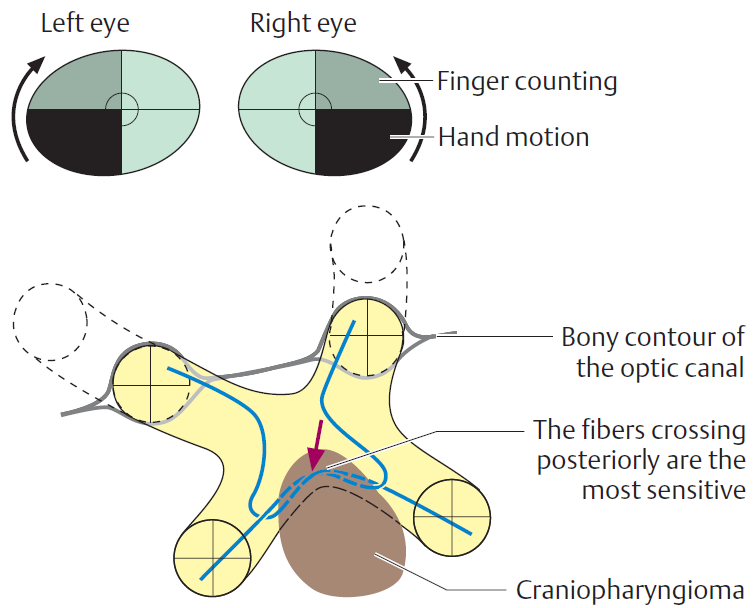 Anatomie okohybného aparátu
4 přímé svaly:
M.rectus medialis
M. rectus lateralis
M. rectus inferior
M. rectus superior

2 šikmé svaly
M. obliquus superior
M. obliquus inferior
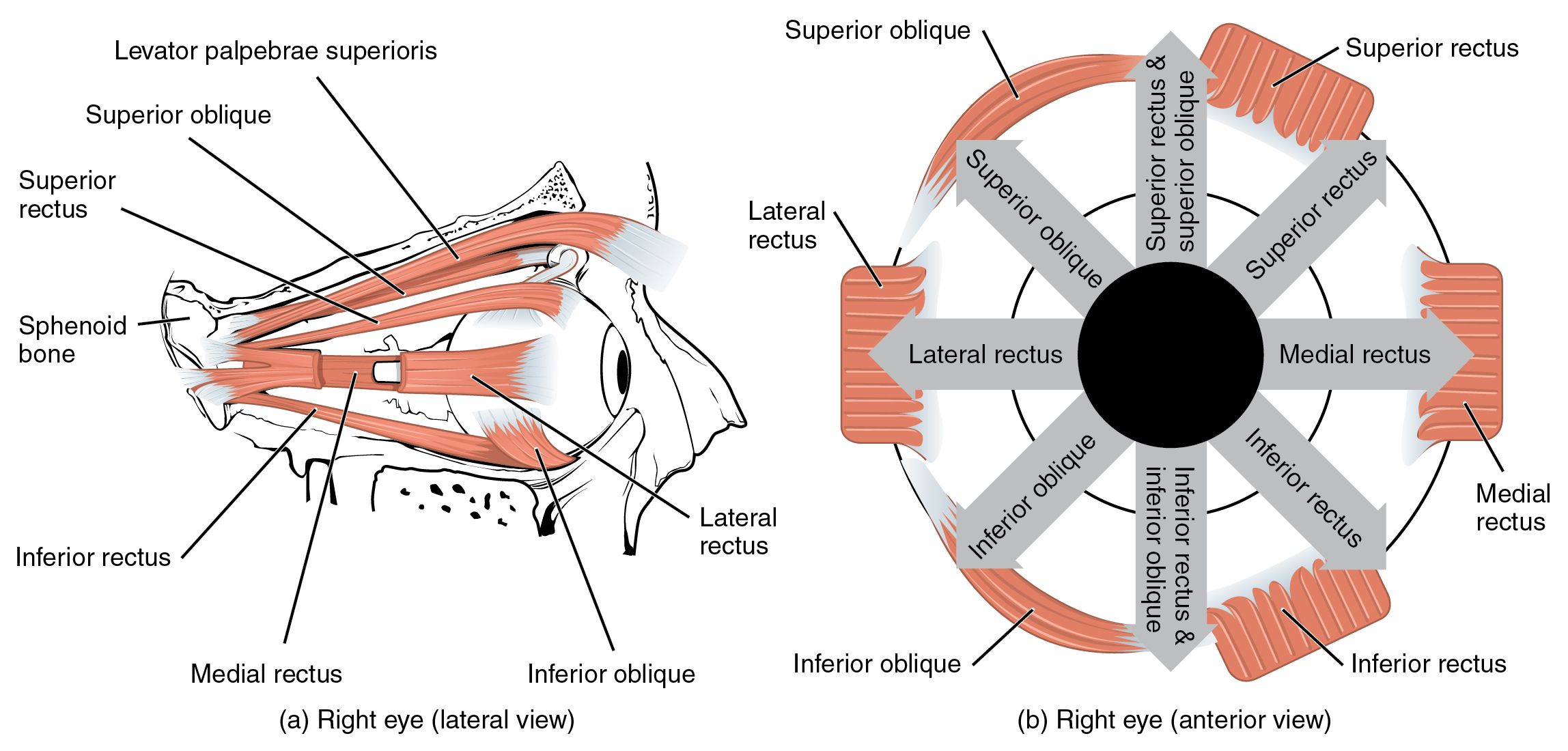 Okohybné svaly a hlavové nervy
Izolované poruchy
N. oculomotorius (okohybný nerv) – III. hlavový nerv
inervuje okohybné svaly: m.r. superior, m.r. inferior, m.r. medialis, m. obliquus inferior
inervuje m. levator palpebrae superioris (zvedač horního víčka)
vede eferentní parasympatická nervová vlákna pro m. sphincter pupilae
N. trochlearis (kladkový nerv) – IV. hlavový nerv
inervuje pouze m. obliquus superior
N. abducens (odtahující nerv) – VI. hlavový nerv
inervuje pouze m. rectus lateralis
Oftalmoplégie
Syndrom kavernózního sinu

Syndrom hrotu očnice

Karotidokavernózní píštěl
Paréza n. oculomotorius (n.III)
Klinický obraz
Subjektivní příznaky:
diplopie – smíšená vertikální i horizontální
Objektivní příznaky:
ptóza horního víčka
deviace bulbu – bulbus je v exotropii
insuficience konvergence
porucha zornicových reakcí, dilatace zornice (paréza parasympatiku = převaha sympatiku)
kompenzační postavení hlavy – obtížně dosažitelné až nemožné
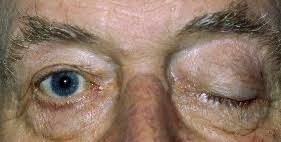 totální ptóza víčka
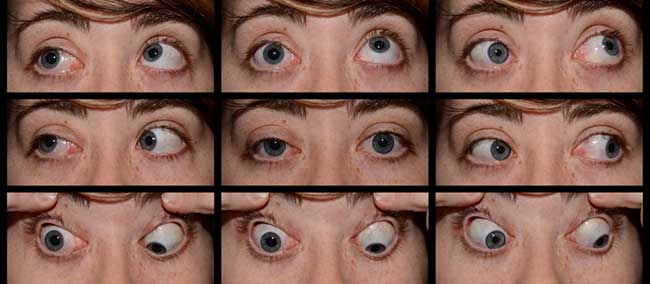 Paréza n. oculomotorius (n.III)
Etiologie
aneuryzma
ischemická, vaskulární
posttraumatická
nádory v průběhu n.III



Terapie 
konzervativní
okluze bulbu
chirurgická
operace na okohybných svalech – obtížná, možná pouze u parciálních paréz, u totálních paréz je nemožná
Paréza n. trochlearis (n.IV)
Anatomické poznámky
funkčně slabší horní šikmý sval znamená:
insuficienci incyklotorze bulbu
insuficienci deprese bulbu
Klinický obraz
Subjektivní příznaky:
vertikální diplopie 
větší při pohledu dolů (a na stranu od léze): 
při chůzi ze schodů (kdy se pac. dívá dolů) 
při sledování TV (pac. v poloze se záklonem hlavy,  poloha oka v očnici = směr pohledu dolu)
Objektivní příznaky:
hypertropie bulbu – bulbus je mírně výše
kompenzační postavení hlavy – sklon brady a natočení hlavy na zdravou stranu
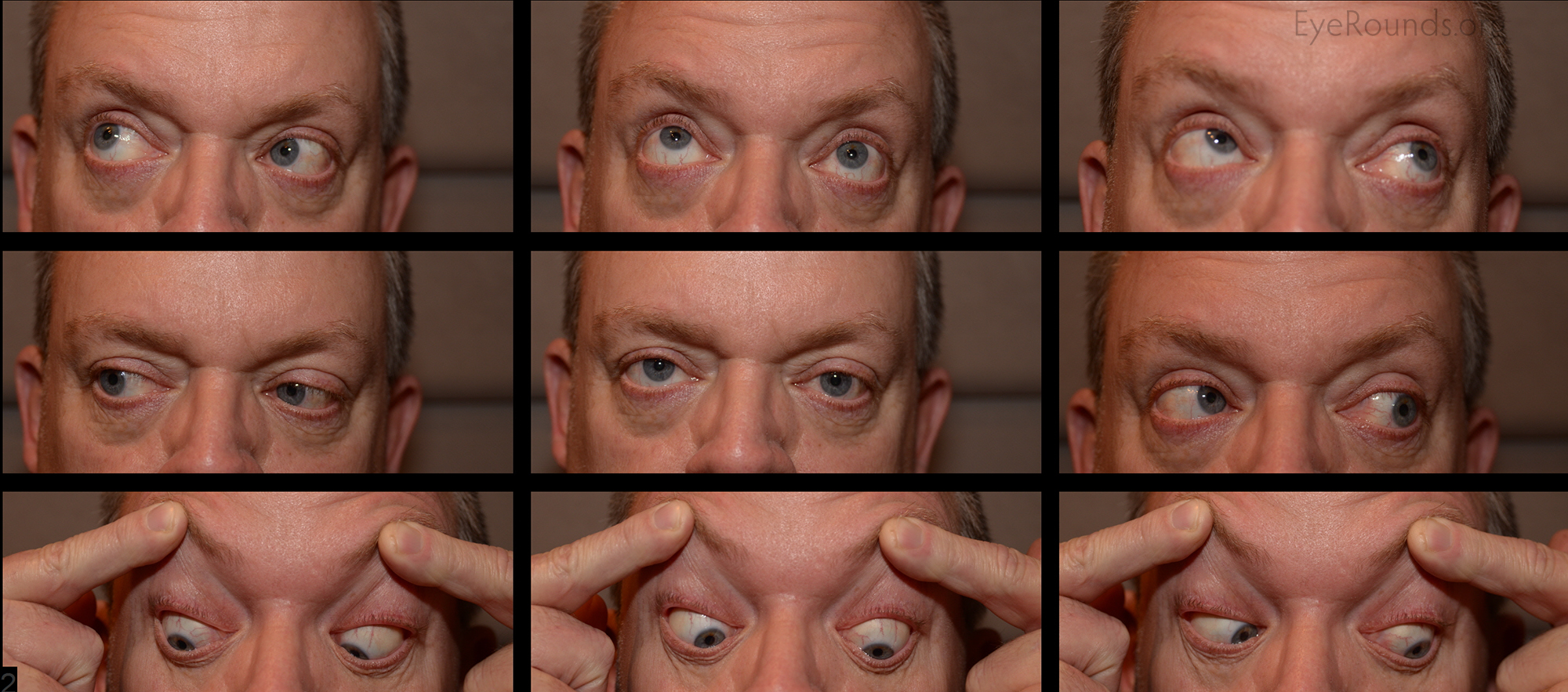 Paréza n. trochlearis (n.IV)
Etiologie
posttraumatická (pády na hlavu) – uzavřená poranění hlavy
ischemická
idiopatická
nádory v průběhu n.IV



Terapie 
konzervativní
okluze bulbu
prizmatická korekce (pouze menší úchylky)
chirurgická
operace na okohybných svalech (oslabení antagonisty – m.obliquus inferior, posílení paretického svalu – m.obliquus superior) – významně sníží rozsah diplopie
Paréza n. abducens (n.VI)
Klinický obraz
Subjektivní příznaky:
diplopie – horizontální, větší při pohledu na stranu léze
Objektivní příznaky:
insuficience abdukce bulbu – bulbus nedotahuje směrem zevně
kompenzační postavení hlavy – na stranu léze (bulbus je vzhledem k očnici v addukci, tedy na stranu s „funkční“ okulomotorikou – v ideálním případě dojde ke spojení obou vnímaných obrazů
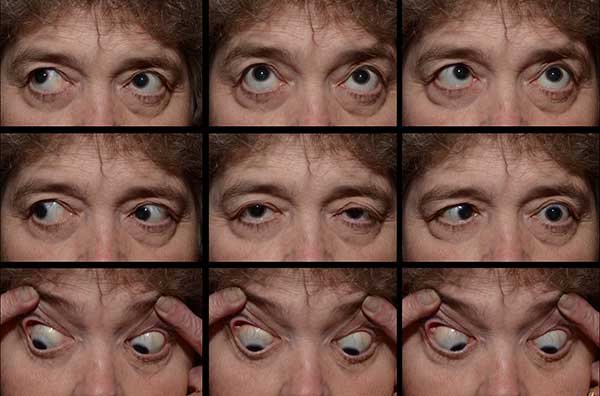 Paréza n. abducens (n.VI)
Etiologie
posttraumatická (pády)
ischemie
nitrolební hypertenze (někdy první příznak)
meningitida
léze (nádory, aneuryzmy) v průběhu n.VI (napr. kavernózní sinus, oblast pontu, clivu)



Terapie 
konzervativní
okluze bulbu
prizmatická korekce (pouze menší úchylky)
chirurgická
aplikace botulotoxinu do m.rectus medialis (zamezení tzv. kontraktury; vede ke zmírnění diplopie; dočasný efekt)
operace na okohybných svalech (transpoziční operace) – trvalý efekt, sníží rozsah diplopie (diplopie může protrvávat v max. pohledu do strany)
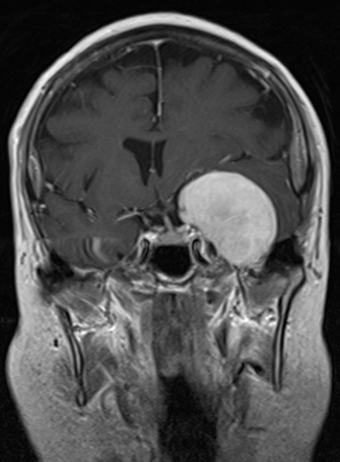 Syndrom kavernózního sinu
Etiologie  
útlak nebo léze v oblasti kavernózního sinu (trombóza, tumor, meta, aneuryzma)
léze okohybných nervů (n.III., n.IV, n.VI) a n.V
chybí léze zrakového nervu, proto je při oftalmoplegii také rozvoj diplopie
Klinický obraz 
ptóza horního víčka (paréza n.III)
oftalmoplegie inkompletní / kompletní (paréza okohybných nervů)
diplopie (z důvodu oftalmoplegie)
mydriáza zornice (paréza n.III)
exoftalmus (paréza okohybných nervů) 
bolest / hypestezie v inervační oblasti n.V1 a n.V2
meningeom
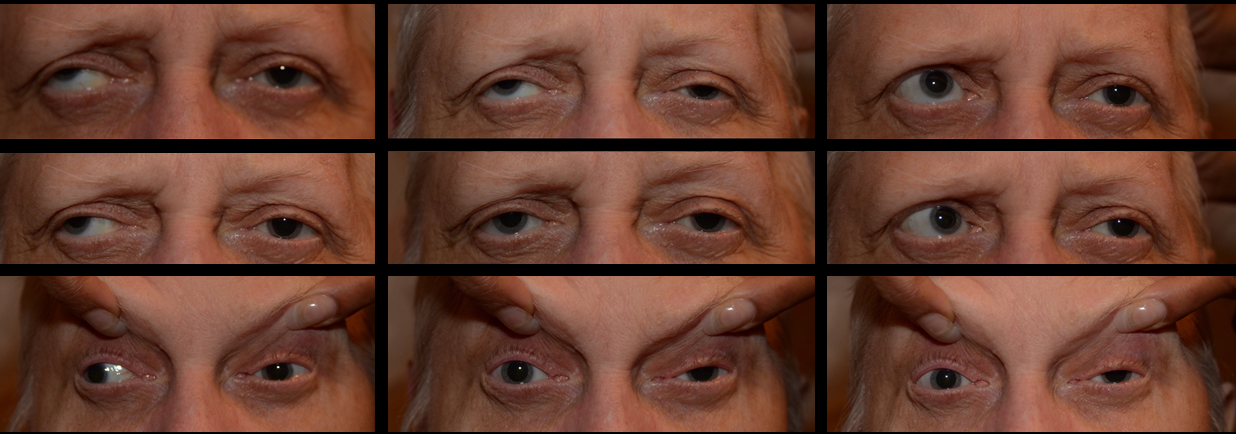 Syndrom hrotu očnice
Etiologie  
útlak v oblasti hrotu očnice (tumor, meta, orbitocelulitída, infekce)
léze n.III, n.IV, n.VI, n.V a také zrakového nervu
Klinický obraz 
ptóza horního víčka (paréza n.III)
oftalmoplegie inkompletní / kompletní (paréza okohybných nervů)
pokles zrakové ostrosti – diplopie přímo úměrně zrakové ostrosti (ergo významnější postižení zrakového nervu = menší vjem diplopie)
exoftalmus (paréza okohybných nervů)
hypestézie v inerv. oblasti n.V1 a n.V2
při lézi zrakového nervu (a tím poklesu zrakové ostrosti) jako subj. příznak chybí diplopie
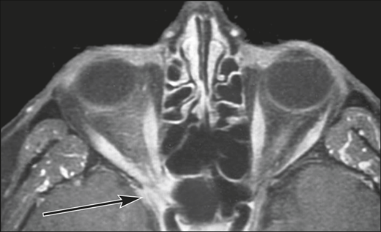 Aspergillova infekce
Karotidokavernózní píštěl
Etiologie  
komunikace mezi arteriálním řečištěm a venózním plexem sinu
přímá - nejčastěji po úrazu; ruptura stěny ACI
nepřímá - ruptura menších větví
Klinický obraz 
dmychavý šelest v hlavě - synchrónně s tepem (mizí při kompresi na a.carotis = Matasův test)
Caput medusae (arteriolizace episklerálních cév), chemóza spojivky
porucha hybnosti + diplopie
exoftalmus – protruze bulbu
zvýšený nitrooční tlak
pokles zrakové ostrosti
Terapie
embolizace endovasálně invazivním radiologem
CT kontrast: dilatace v. ophthalmica
Angiografie: komunikace - fistula
Caput medusae + chemóza
Zornicové reakce
Fyziologický vzhled zornic
Tvar 
vždy okrouhlá a pravidelná zornice na světle i ve tmě
Velikost
izokorie – stejná velikost zornic 
za mezopických podmínek (střední osvětlení) kolem 3mm v závislosti od věku (s věkem velikost klesá)
za fotopických podmínek (silné osvětlení) je mióza (zúžená zornice)
za skotopických podmínek (slabé osvětlení, šero) je mydriáza (rozšířená zornice)
fyziologická anizokorie – nestejná vzájemná velikost do 1mm; cca 20% populace 
rozdíl ve velikosti zůstává zachován při různé intenzitě osvětlení
značná závislost velikosti zornic od:
stavu autonomního nervového systému (napr. klid, strach, sexuální vzrušení… atd.)
některých léků ev. drog
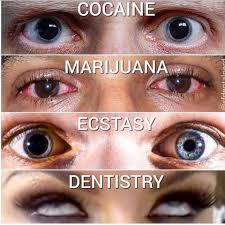 Zornicové reakce
Fyziologické reakce zornic

mydriáza (rozšíření zornice) 
zprostředkuje sympatikus (inervace - m. dilatator pupilae)
miosa (zúžení zornice) 
zprostředkuje parasympatikus (inervace - m. sphincter pupilae)
konsenzuální reakce obou zornic na osvit i pouze jedné zornice
Zornicové reakcediagnostické testy
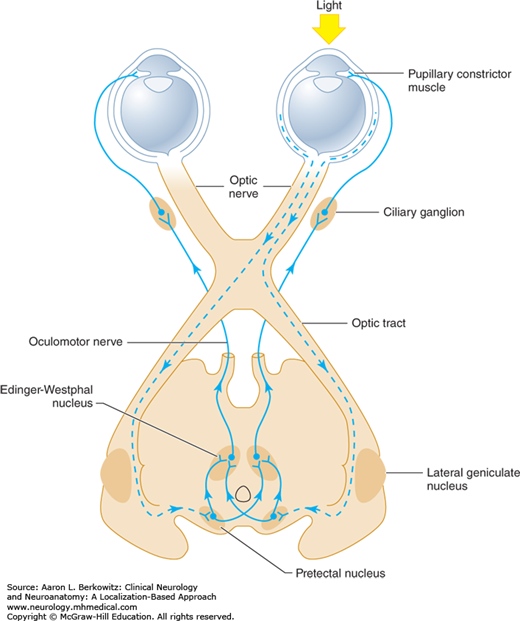 Test fotoreakce 
reakce na přímý a nepřímý osvit – (akce-reakce) – fyziologické zúžení obou zornic současně
Test near response
test akomodačno–konvergenčního reflexu
fyziologická mióza zornic asociovaná s akomodací (při fixaci na přibližující se  předměty, napr. prst nebo tužka)
Farmakologické testy
využití v diagnostice anizokorie, viz dále
Stav po embolizaci
Zornicové reakceDiagnostické testy
Test swinging flashlight
diagnostický test na přítomnost relativního aferentního pupilárního defektu (RAPD) - léze zrakové dráhy sdílené s aferentní pupilomotorickou dráhou, tedy standardně při jednostranné lézi zrakového nervu
princip vyšetření spočívá ve střídání osvětlení jedné a následně druhé zornice s určitou latencí (cca 2 vteřiny) pro obnovení mydriázy a sledování jejich reakcí:
1) zornice jsou za šera bez osvětlení v mydriáze
2) při osvětlení jedné – zdravé zornice je výbavná svižná mióza na obou očích současně
3) při osvětlení druhé – patologické zornice reagují obě zornice významně pomalu a obleněně nebo nedostatečně (tzn. přítomnost RAPD)
4) při opakovaném osvětlení první zornice je znovu přítomná svižná reakce obou zornic
1
2
3
4
Stav po embolizaci
Zornicové reakce
Atypický vzhled či reakce zornice
Pupilotonie (Adieho zornice) 
široká zornice slabě reagující či nereagující na osvit
červovitý pohyb zornicového okraje
porucha akomodace a tím vidění na blízko (čtení)
snížení až vyhasnutí šlachových reflexů (reflex patelární, Achillovy šlachy)
Argyll-Robertsonova zornice 
úzká zornice bez reakce na osvit
zachovalá akomodace 
typicky u pacientů s neurosyphilis, neuropatie, diabetická neuropatie
Anizokorie 
nestejná velikost zornic (více jak 1mm), viz dále
Anizokorie diagnostický postup
1) anamnesticky ev. oftalmoskopicky nutno vyloučit možné oční příčiny:
plegii zornice po úrazech oka (kontuze, penetrující či perforující poranění oka)
anomálie tvaru zornice (napr. vrozené nebo získané kolobomy či anomálie)
komplikace po nitroočních operacích (zejména po operacích katarakty) nebo nitroočních zánětech
2) určit, která zornice je patologická
vzhled zornic na světle (patologická je širší) 
vzhled vzhled ve tmě (patologická je užší)
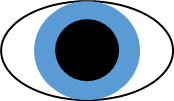 tma
světlo
Patologická zornice
Anizokorie – diagnostické schéma
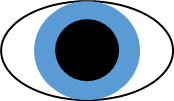 tma
světlo
0,1% Pilokarpin
10% kokain
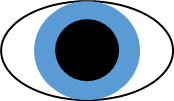 Adieho zornice
Hornerův syndrom
Fyziologická anizokorie
Stav po embolizaci
1-2% Pilokarpin
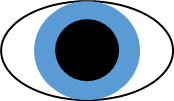 Paréza n.oculomotorius
Arteficiální mydriáza
Hornerův syndrom
Etiopatogenese
léze sympatikové pupilomotorické dráhy (sympatiková dráha je dlouhá, proto i možností její postižení je více)

Příznaky
mióza zornice (absence mydriasy ve tmě) – obrna m. dilatator
ptóza horního víčka (obvykle jen mírná) a pseudoenoftalmus – obrna m. tarsalis
anhidróza (vymizení pocení  na postižené polovině obličeje)
heterochromie (pouze kongenitální forma) – porucha tvorby chromatoforů
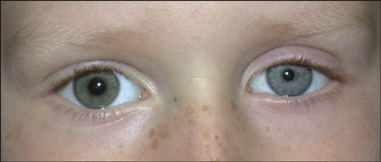 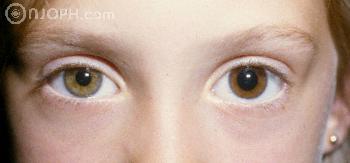 Stav po embolizaci
Hornerův syndrom
Etiologie
50% idiopatická
50% různé příčiny 
trauma /úrazy v kraniální, cervikální až horní torakální oblasti/
disekce a.carotis interna
ischemie mozkového kmene
roztroušená skleróza
intrakraniální nádory v různé lokalizaci
míšní anomálie (syringomyélie, syringobulbie)
Pancoastov tumor (tumor plicního hrotu)
postižení štítné žlázy (struma, karcinom)
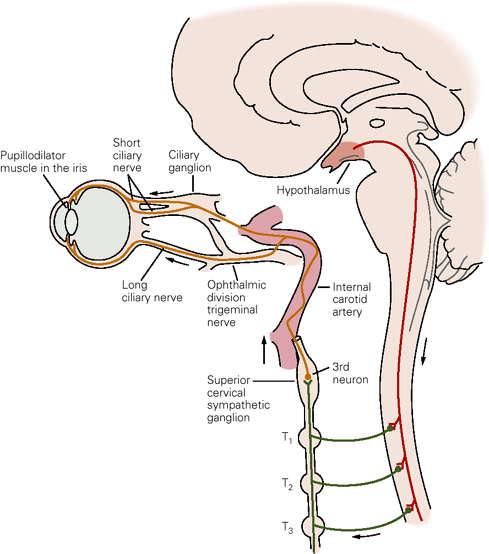 Angiografie: komunikace - fistula
Stav po embolizaci
Děkuji za pozornost
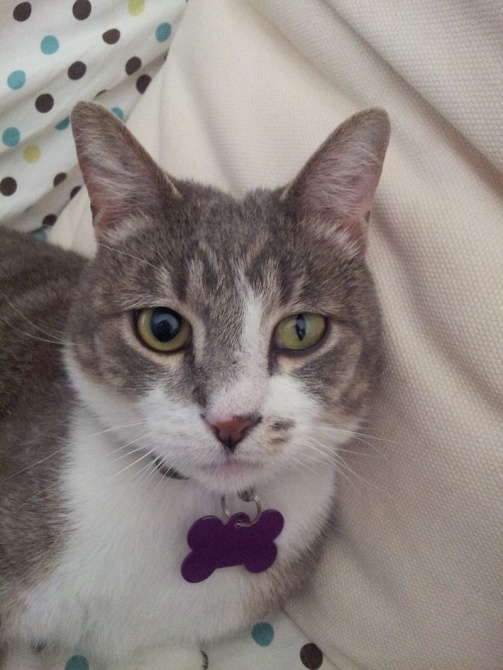